Проект
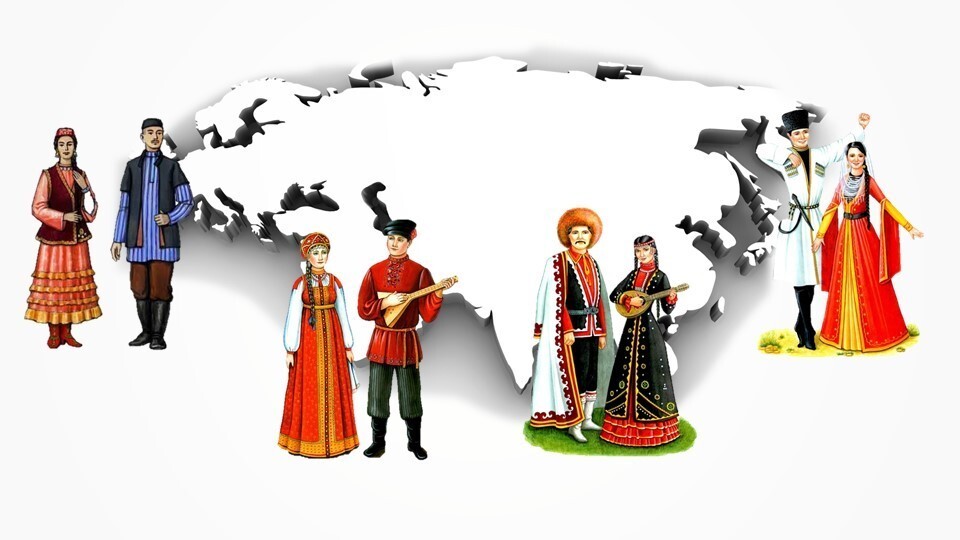 Народы России. Герб,флаг,костюмы
Учитель-дефектолог:
Чуклеева М.А.
Учитель-дефектолог: Чуклеева М.А
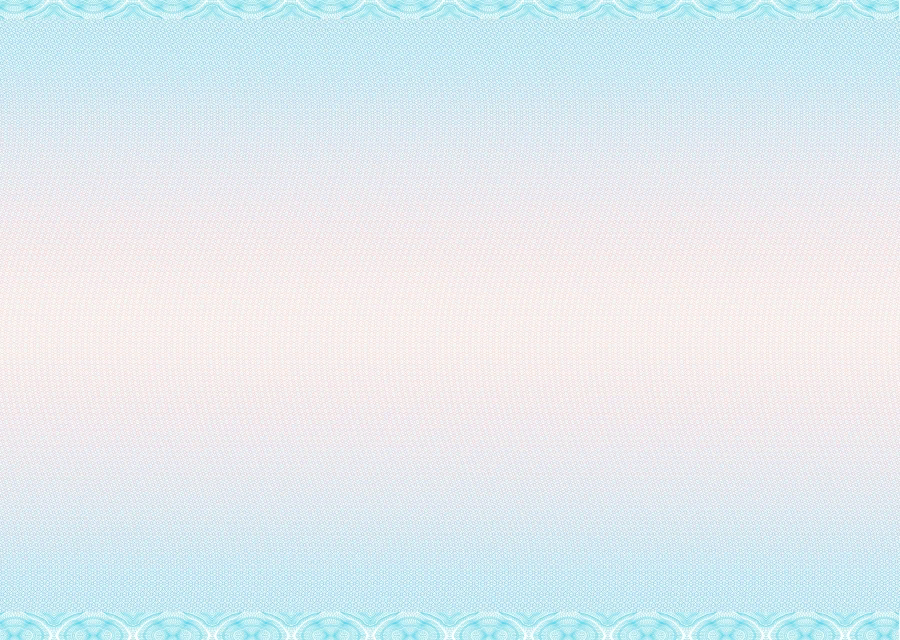 Тип проекта: познавательно-патриотический
Сроки реализации проекта: 01.06.2022-10.06.2022
Участники: дети старшей группы
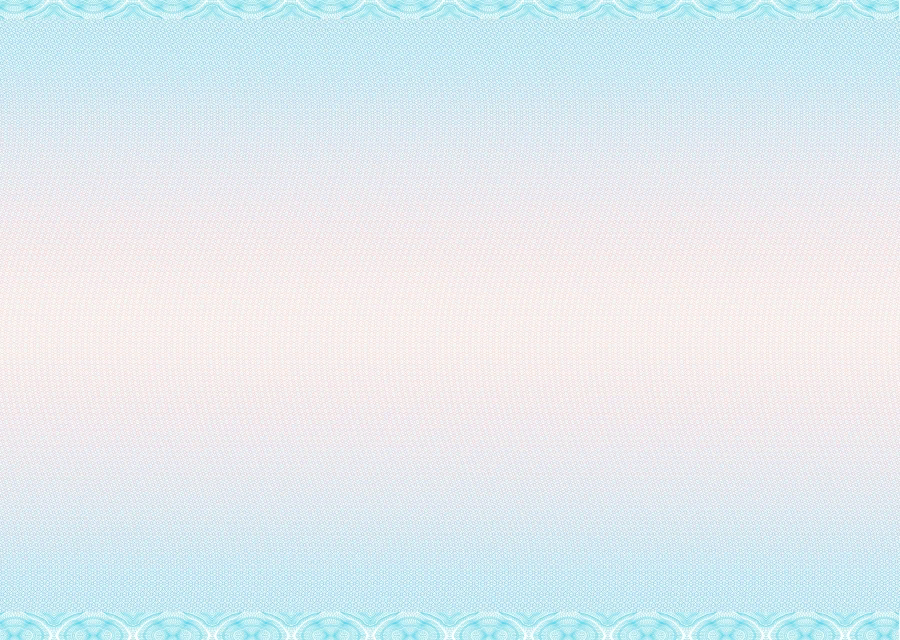 Актуальность проекта
В последнее время мы все чаще сталкиваемся с проблемой толерантного отношения к людям разных национальностей.
Дети часто задавали вопросы: " Наша страна большая и много ли людей живут на ней?", " Почему люди разные и не все похожи?", " Сколько в ней городов?", " Есть ли леса, реки, моря? "и т. д.
Чтобы ответить на их вопросы, мы решили начать знакомить детей с разными народами России. Патриотические чувства в этом возрасте у детей ситуативные. То есть детей может взволновать только что услышанный рассказ о разнообразных народах России, но затем эти впечатления откладываются в душе, и возникшее чувство может угаснуть. 
Ребёнок, ставший участником проекта, реализует свои возможности в разных видах деятельности. Всё это позволяет ребёнку прочувствовать наиболее глубоко чувство гражданственности и патриотизма.
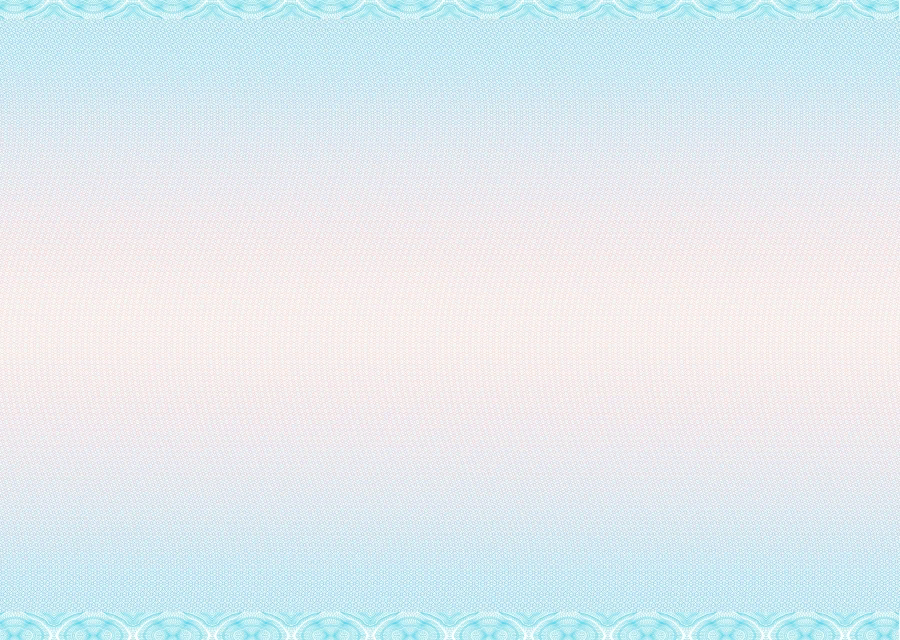 Цель проекта:
-формировать у детей понятия «МЫ - РОССИЯНЕ» - единый многонациональный народ нашей общей родины – России;
- воспитывать у детей чувство глубокого уважения к культурным и национальным традициям народов, проживающих на территории Российской Федерации, чувство дружбы и взаимопонимания между представителями разных национальностей;
- знакомить с разными народами, проживающими на территории РФ, их геральдикой, национальным костюмом, достопримечательностями.
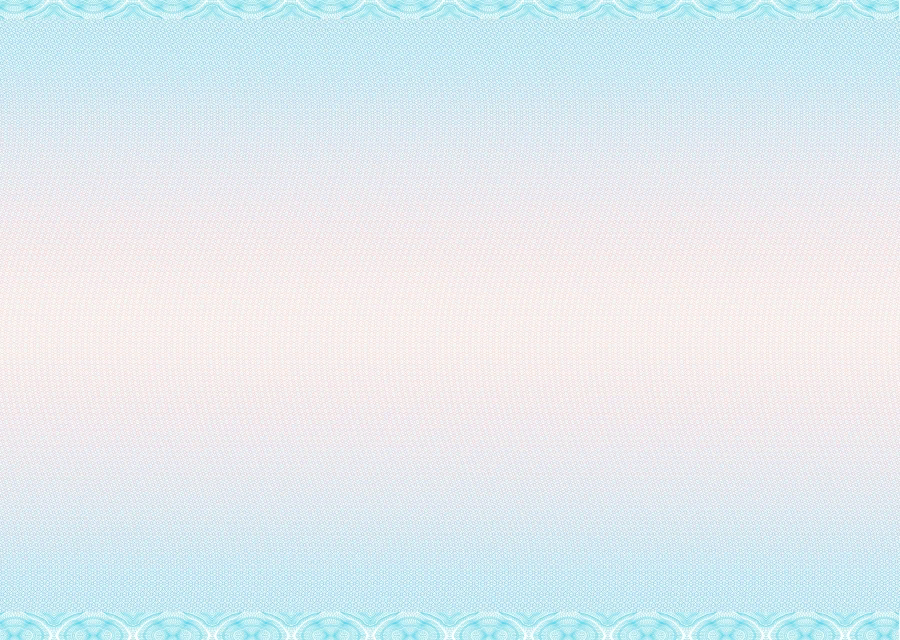 Задачи:
- углублять и уточнять представления о Родине — России;
- формировать первоначальные представления о государстве, его символах (флаг, герб, гимн);
- воспитывать любовь к своей стране, чувства патриотизма, толерантность к жителям других национальностей.
- формировать представление о России как о многонациональном государстве, но единой стране.
- обобщить и расширить знания детей о традициях, обычаях, праздниках, играх, кухни, костюмах, сказках народов России
- развивать творческие способности дошкольников к различным видам деятельности.
- развивать умения рассуждать, сопоставлять, делать выводы.
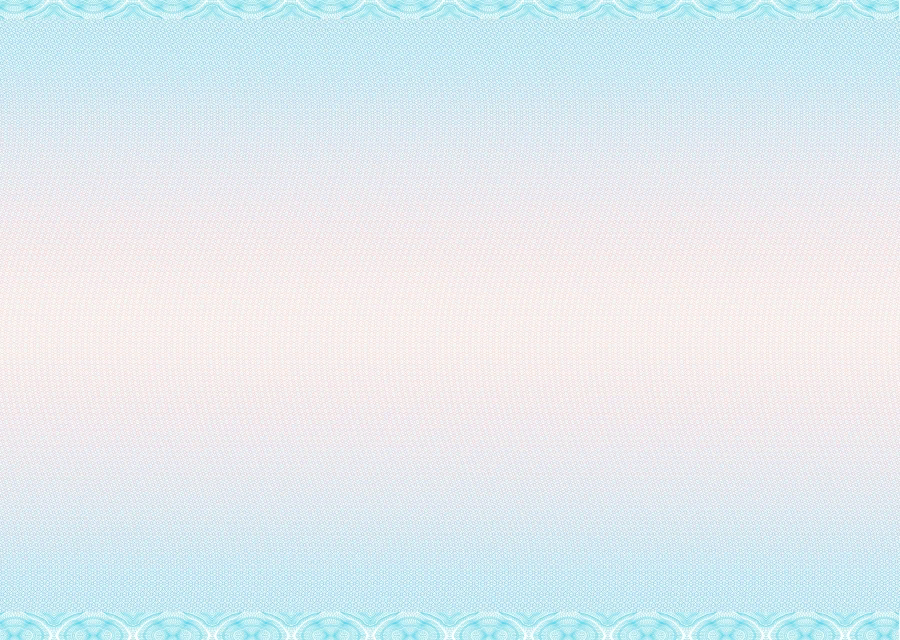 ВВЕДЕНИЕ
Наша родина Россия - самое большое государство мира. Её население составляет 143 030 106 человек. В России проживают представители более 160 национальностей, которые говорят более чем на 100 языках. Много людей живет в нашей стране, много народов, но все они живут единой семьей, помогают друг другу. Большое путешествие по карте России, что позволяет привлечь внимание детей к разнообразию окружающего мира и целостность народной культуры (основные занятия народа, костюм, культура праздника, игры, сказки).
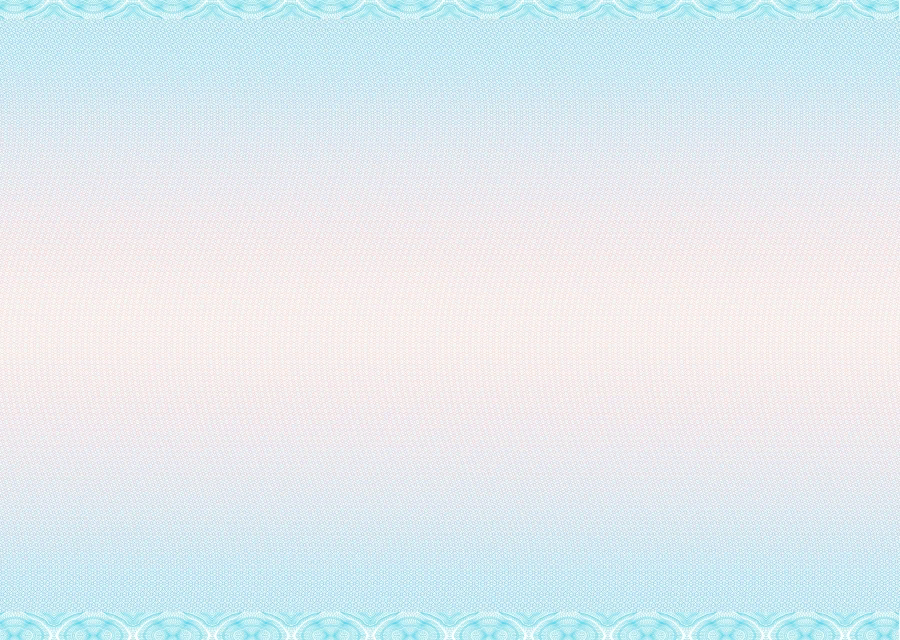 Предполагаемый результат
- проявление внимания и уважения к людям разной национальности;
- пополнение знаний о народах России;
- представление о некоторых традициях, обычаях, праздниках разных народов;
- знакомство с национальными играми, сказками, танцами, костюмами;
- овладение исследовательскими умениями сравнивать, наблюдать, анализировать, задавать вопросы, делать выводы.
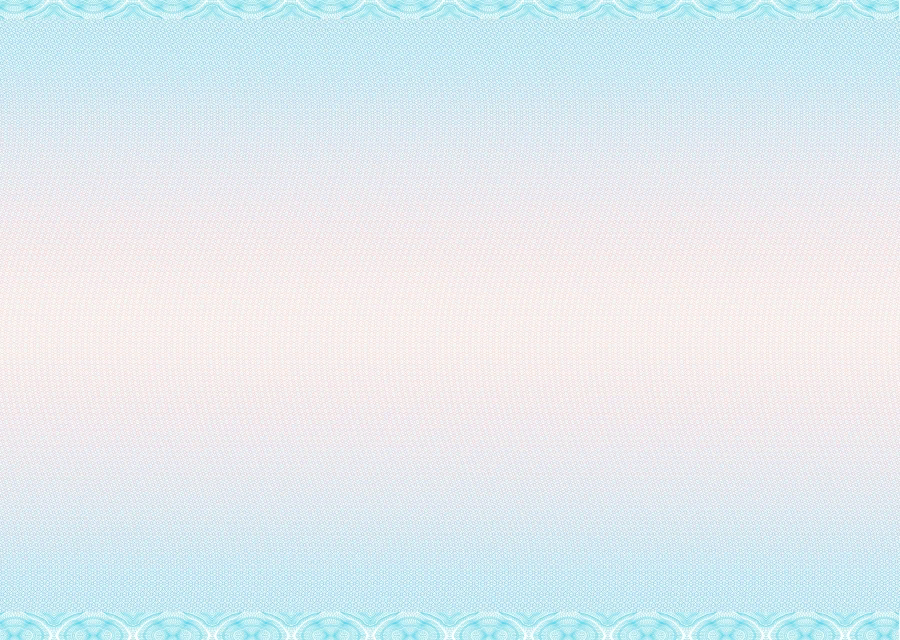 Этапы.
1. Подготовительный:
Сбор и анализ методической, научно-популярной, детской и художественной литературы, иллюстрированных материалов по тематике проекта
Чтение методической и художественной литературы
Подборка пословиц, поговорок, загадок разных народов России
Знакомство с народными играми ( «Лесничий», «Отгадай имя», «Спутанные кони», «Угадай и догони»)
Продуктивная деятельность «Флаг России», «Украшение кокошника» «Украшение русского сарафана»
Просмотр научно-популярных фильмов о народах России
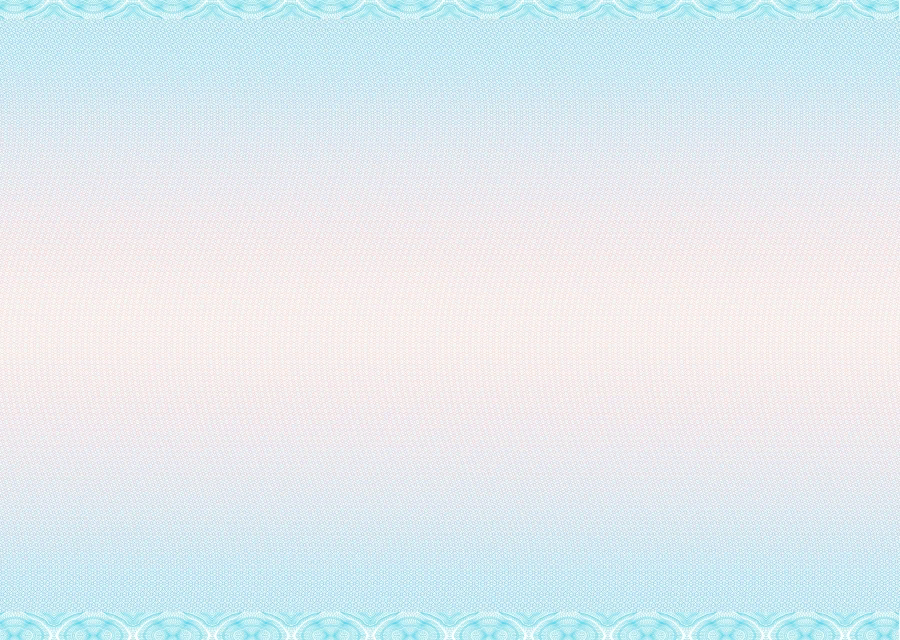 2. Основной.
1. Беседы с детьми:
«Моя родина – Россия», 
«Россия многонациональная страна»,
"Мой любимый район".
2. Чтение художественной литературы:
Русская сказка «Сестрица Аленушка и братец Иванушка»;
Дагестанская сказка "Сестра семи братьев», "Лиса и куропатка"
Армянская сказка "Мышонок Пик- Пик";
Украинская сказка "Рукавичка"
      3. Знакомство с играми разных народов:
"Гуси - лебеди«, «Солнце»  русская игра
"Подкинь шапку" адыгейская игра
«Расходитесь» чувашская игра;
      4.Выставка детских рисунков:
«Украшаем мы кокошник», «Российский флаг», «Русский сарафан»
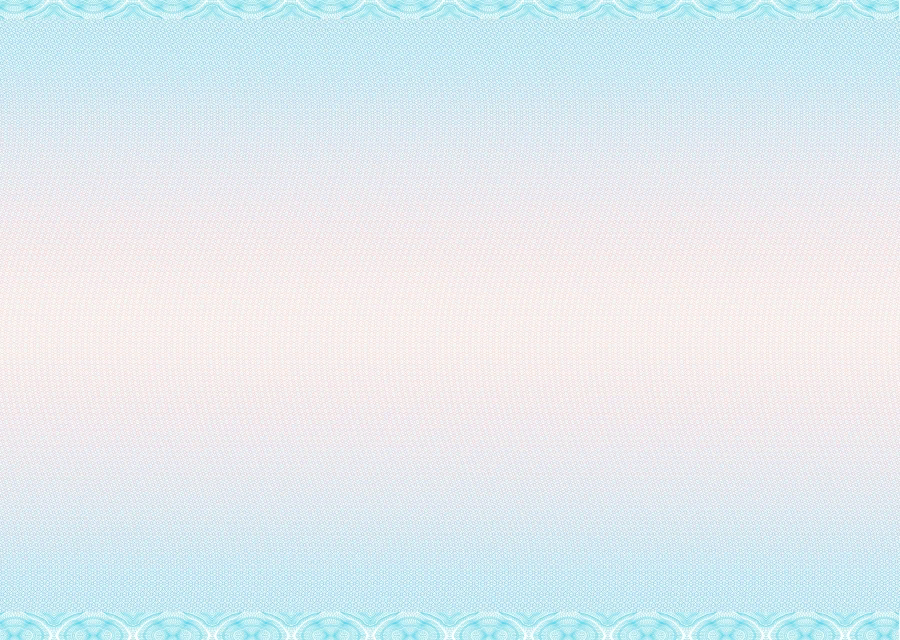 Игра «Жмурки»
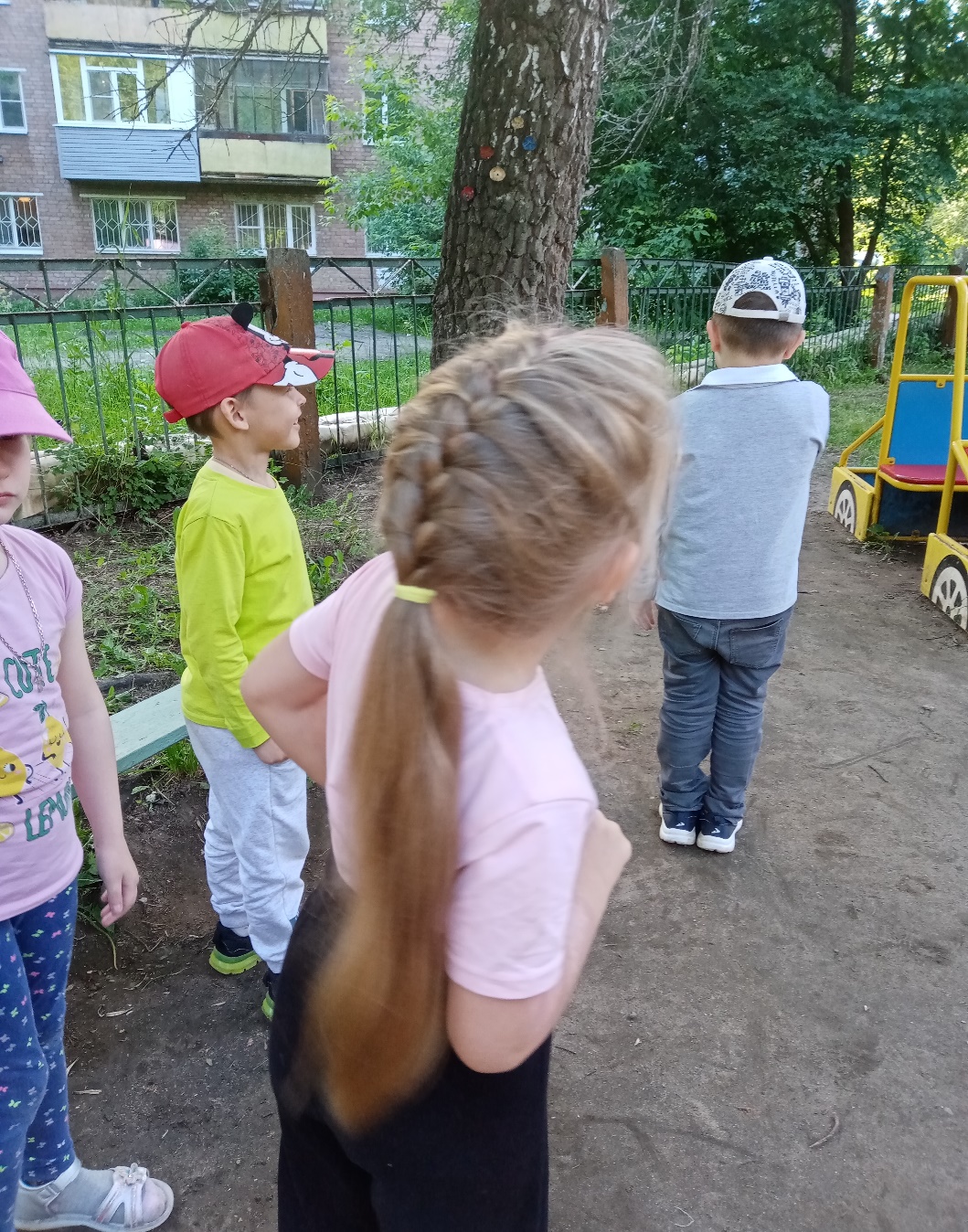 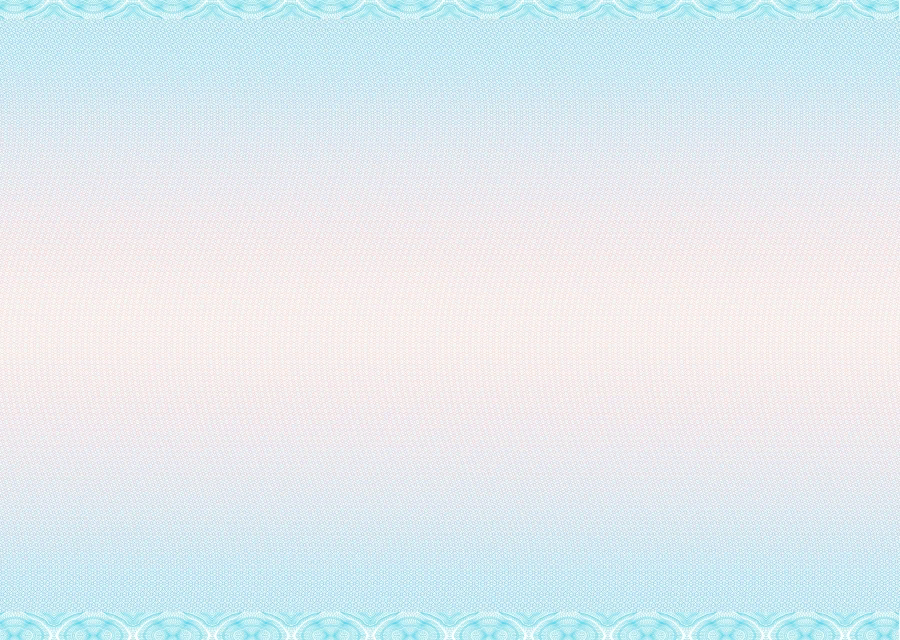 Игра «Солнце»
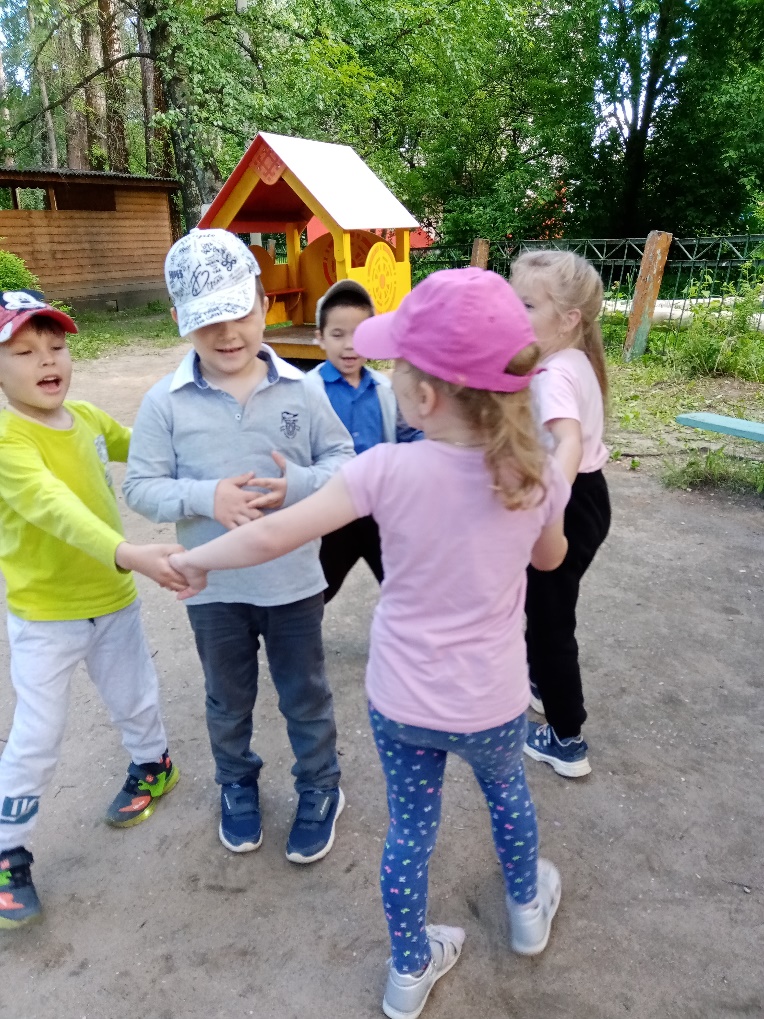 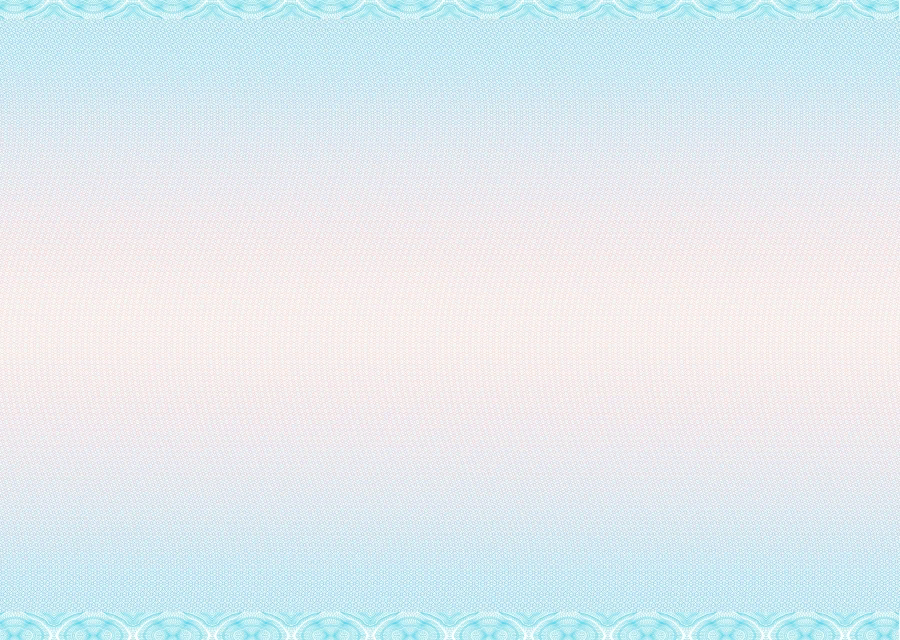 «Российский флаг»
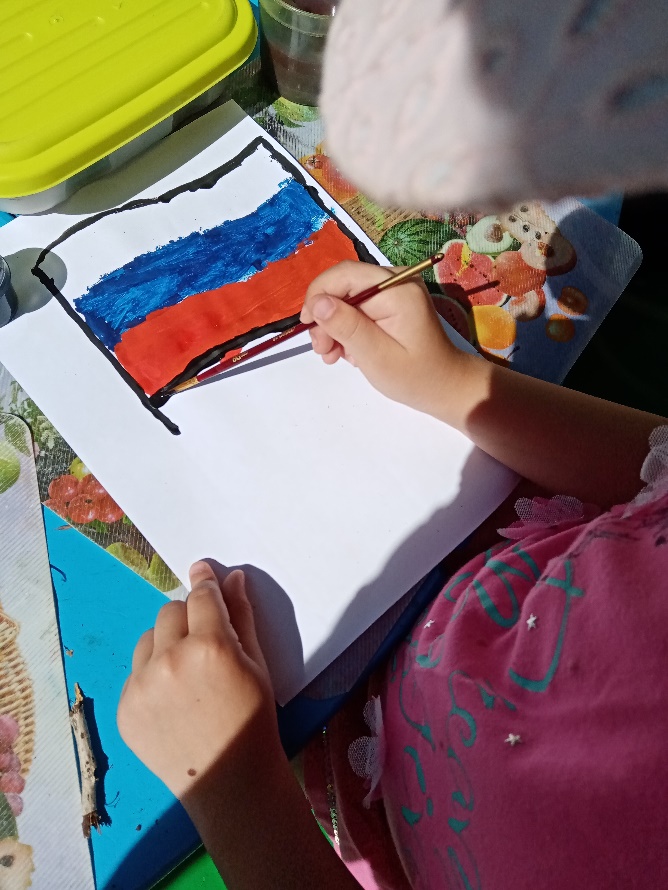 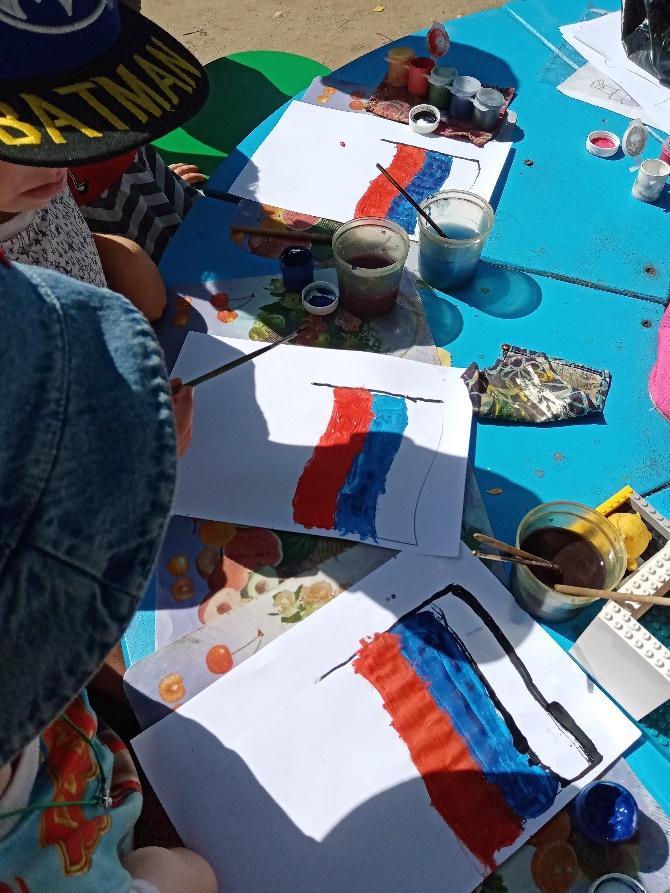 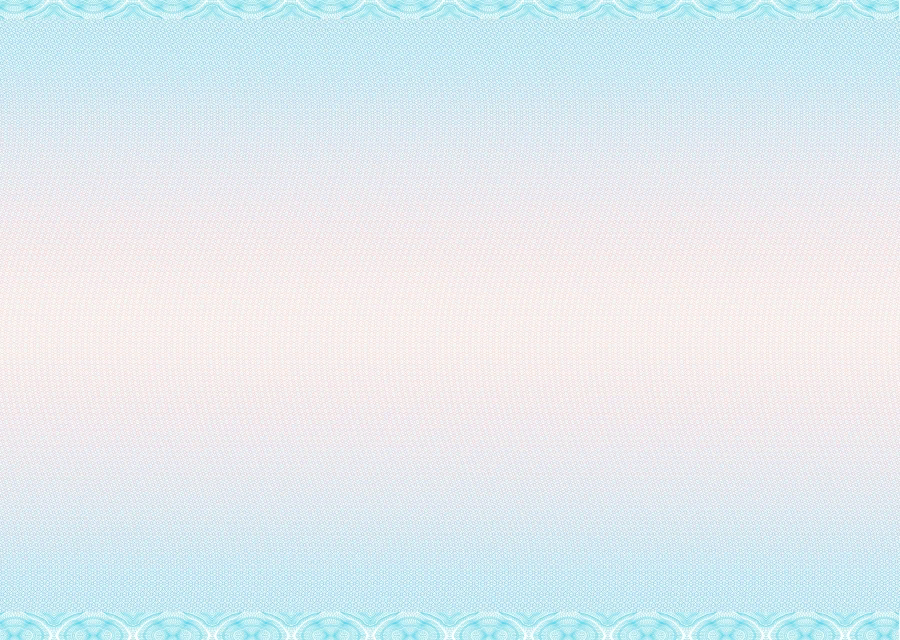 «Украшаем мы кокошник»
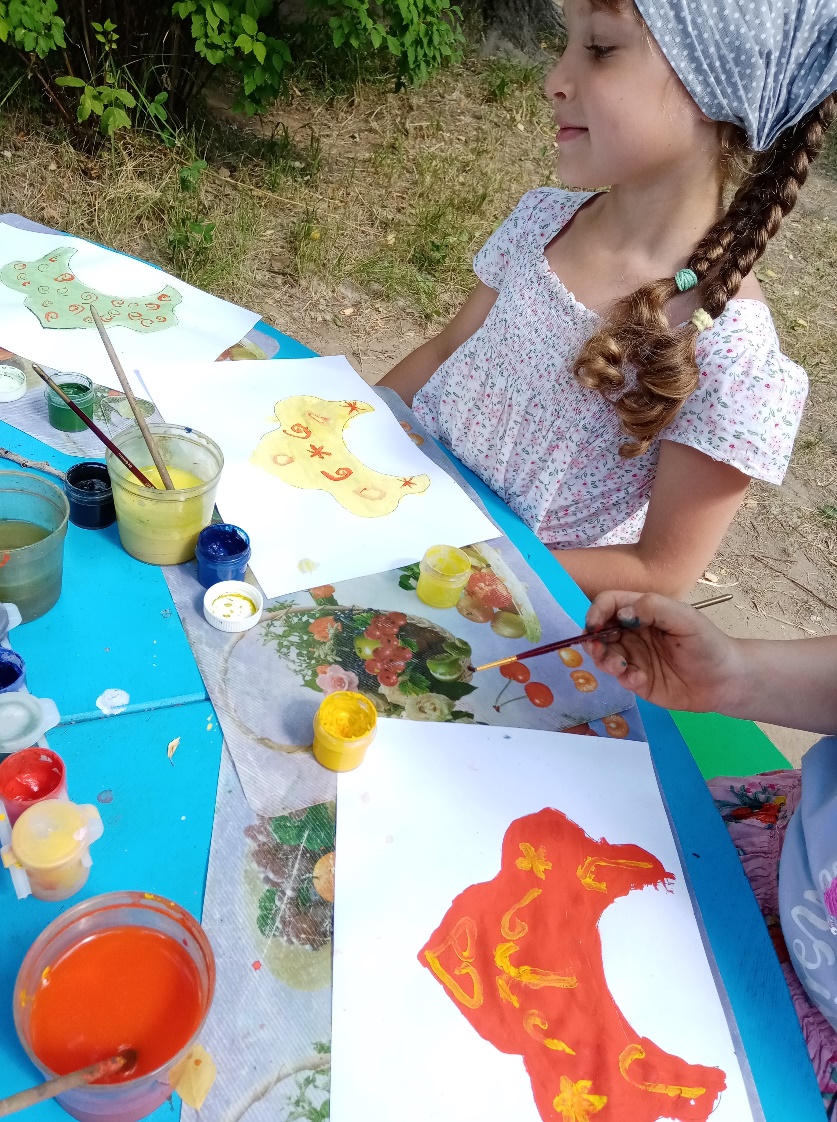 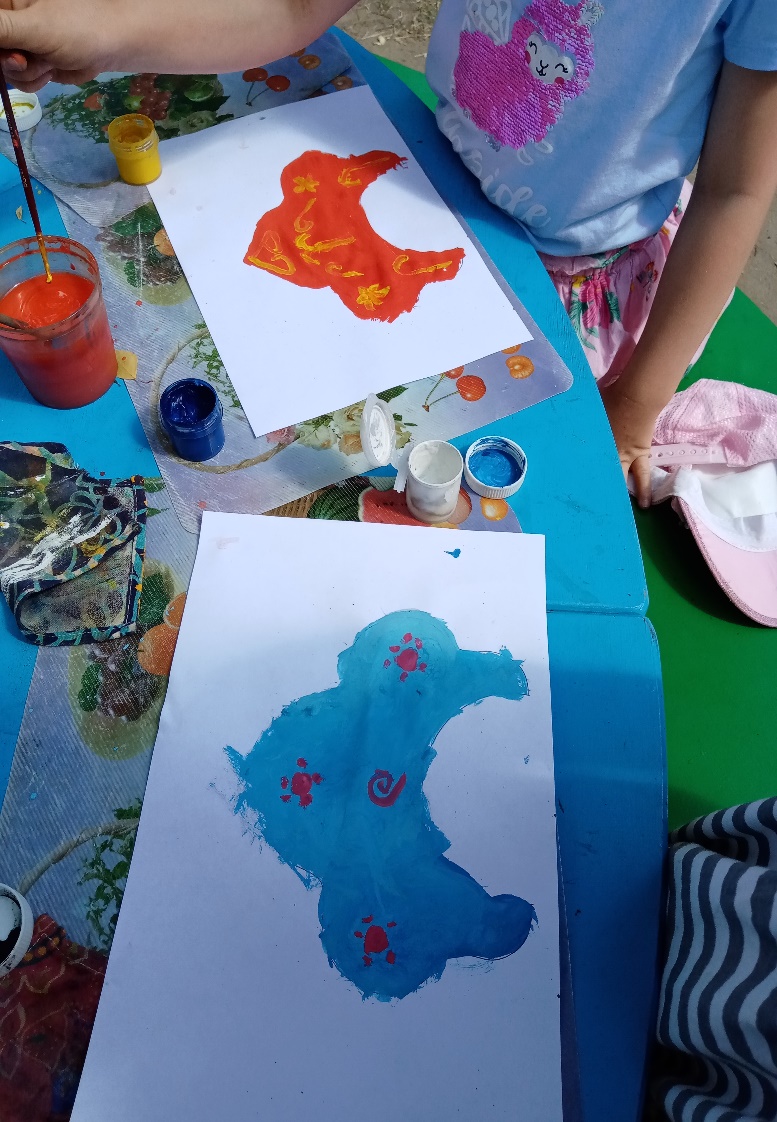 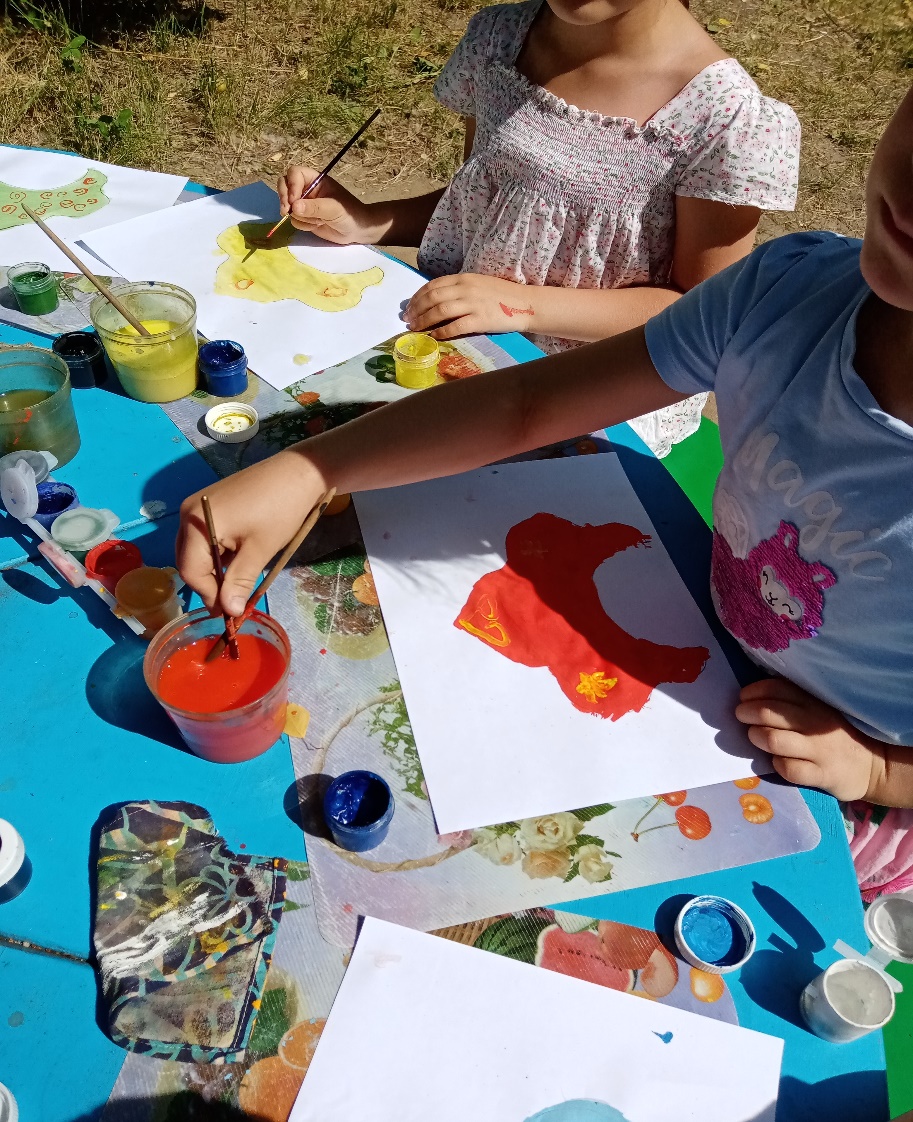 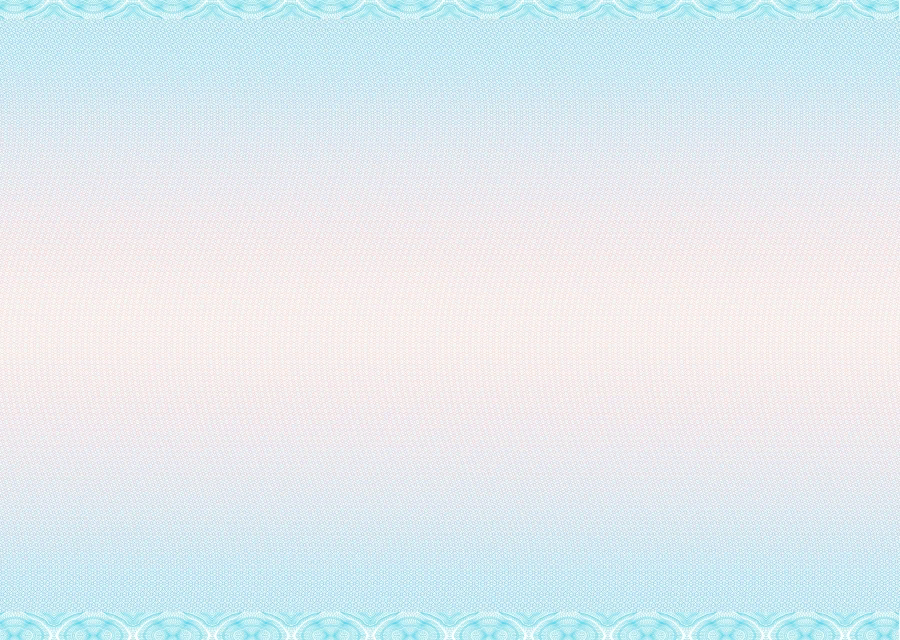 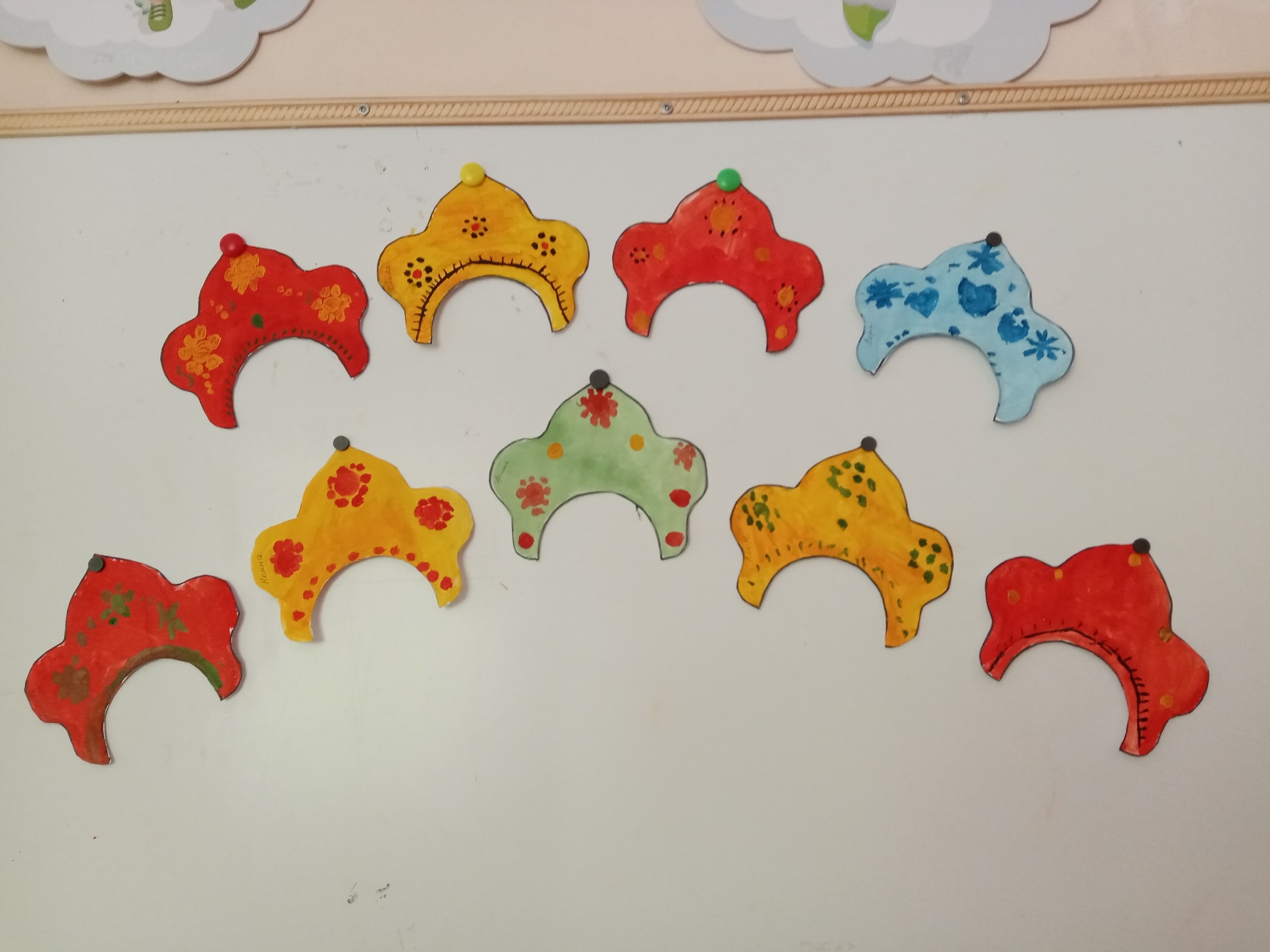 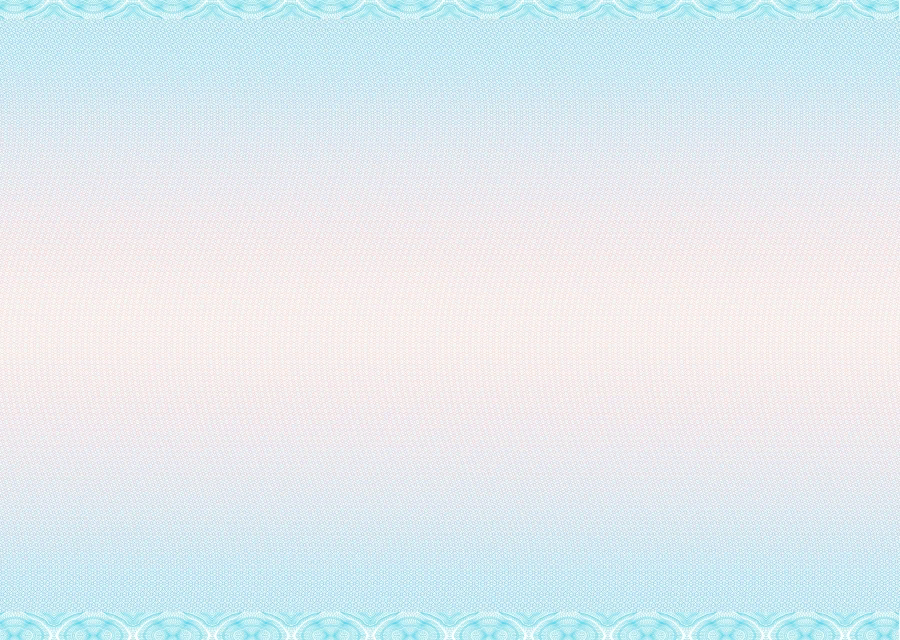 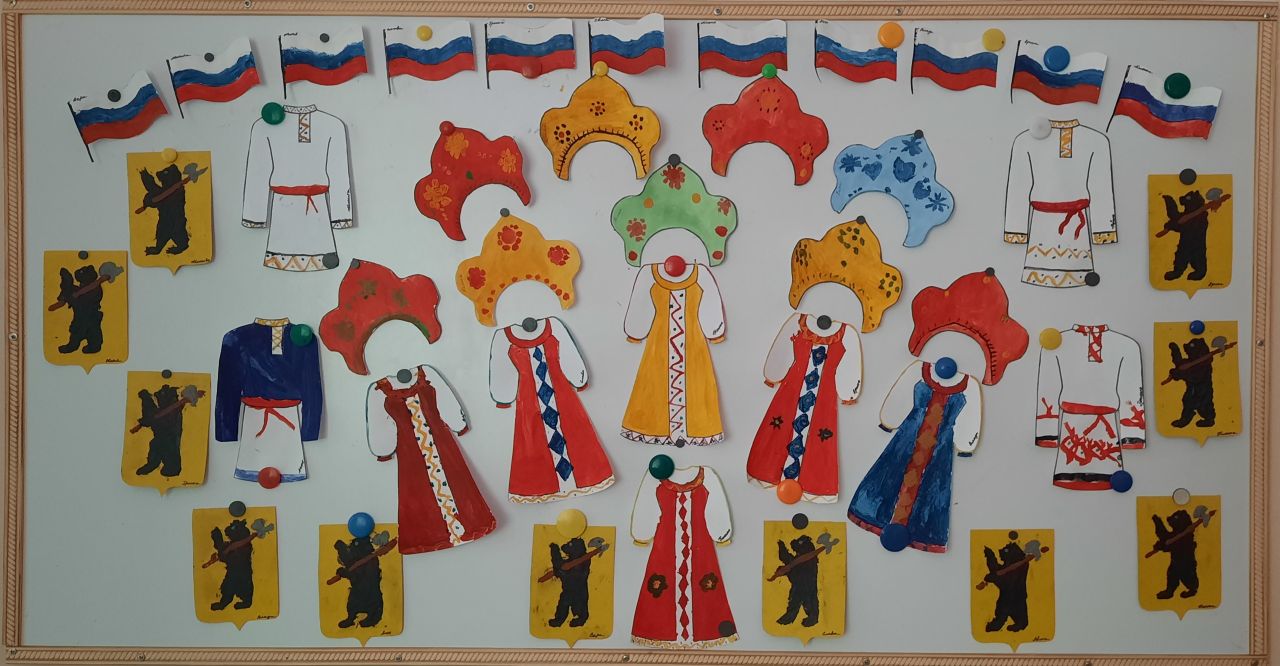 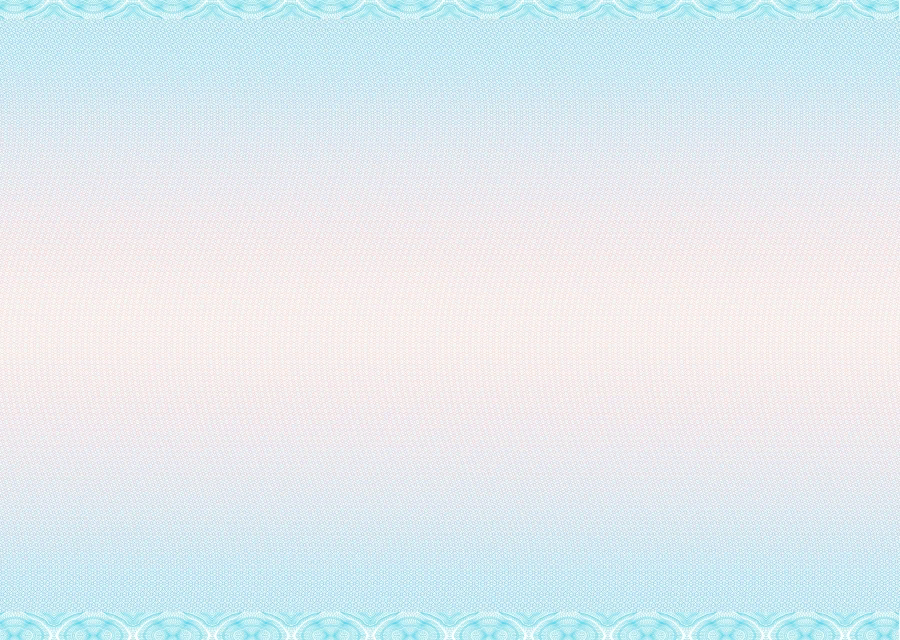 3. Заключительный
Публикация проекта  в сети интернет.
 ВЫВОД
Подводя итог работы в проекте, я могу сказать, что дети познакомились с понятием «национальность», имеют представления о народах России, познакомились с праздниками, играми узнали о традициях каждой национальностями. С уважением относятся к ним. Дети теперь знают, что не только герб и флаг есть у стран мира, но и городов и республик. Они умеют творчески применять полученные знания, способны организовывать свою деятельность игровую и художественную. Дети владеют исследовательскими умениями, сравнивать и наблюдать, задавать вопросы и делать выводы.